3.5		                        Medelvärde och typvärde
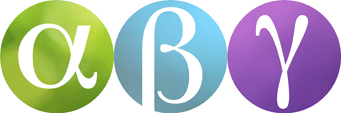 Lägesmått
För att få en bättre överblick över resultatet i en under-sökning använder man sig ofta av så kallade lägesmått.
De vanligaste lägesmåtten är 
medelvärde, typvärde och median.
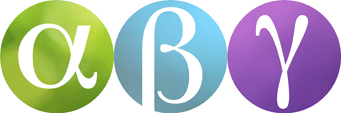 Medelvärde
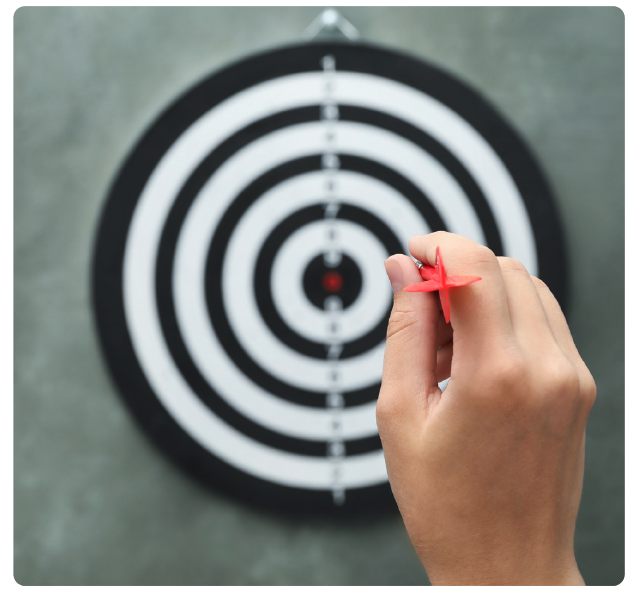 70
poäng =
10
Katia kastar tio pilar mot en piltavla. Hon får följande resultat:
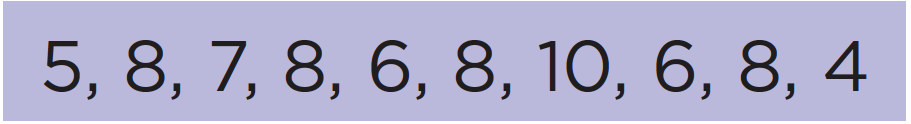 Sammanlagt får Katia:  
(5 + 8 + 7 + 8 + 6 + 8 + 10 + 6 + 8 + 4) poäng = 70 poäng
Totalt antal kast
Totalt antal poäng
7 poäng
Katia får i genomsnitt:
Medelvärde och genomsnitt är samma sak.
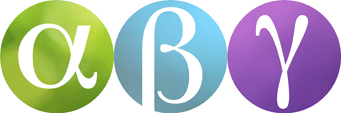 Typvärde
Katias resultat var:
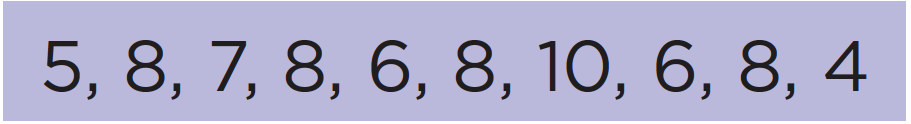 Av de resultat som Katia fick var 8 vanligast.
Man säger då att typvärdet är 8.
Typvärdet är det värde eller de värden som förekommer flest gånger.
Exempel
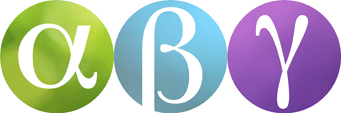 28
Martin kastar en tärning sju gånger. Han får följande antal prickar:
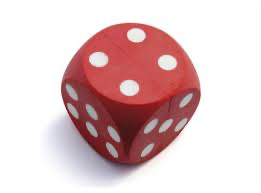 =
7
1, 5, 4, 5, 2, 5, 6
a) Beräkna medelvärdet.
b) Vilket är typvärdet?
28
1 + 5 + 4 + 5 + 2 + 5 + 6 =
Antal prickar:
a)
Medelvärdet:
4
Dividera summan med antalet kast.
Det värde som förekommer 
flest gånger är typvärdet.
5 prickar
Typvärdet:
b)
Svar:
a) Medelvärdet är 4 prickar.
b) Typvärdet är 5 prickar.